CALOR, SALUD Y MEDICAMENTOSVol 31, nº2 2023
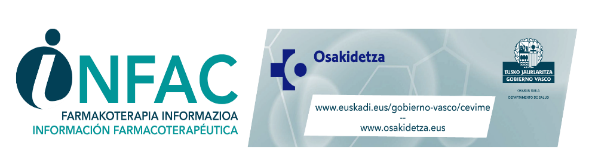 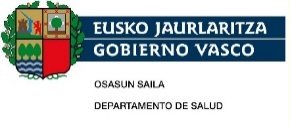 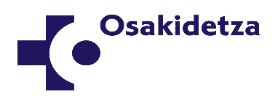 Sumario
INTRODUCCIÓN
RIESGOS INDUCIDOS POR LOS MEDICAMENTOS EN LA ADAPTACIÓN DEL ORGANISMO AL CALOR
FÁRMACOS ASOCIADOS AL AUMENTO DE RIESGO DE ENFERMEDAD RELACIONADA CON EL CALOR
SITUACIONES CLÍNICAS A CONSIDERAR EN CASO DE OLA DE CALOR
RECOMENDACIONES PARA PREVENIR LA ENFERMEDAD RELACIONADA CON EL CALOR 
CONSERVACIÓN Y ALMACENAMIENTO DE LOS MEDICAMENTOS 
IDEAS CLAVE
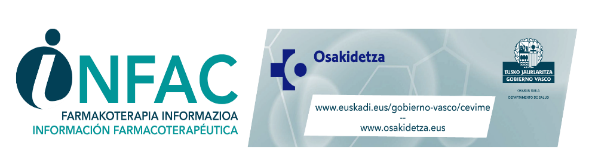 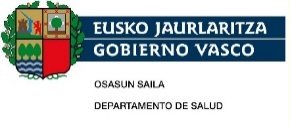 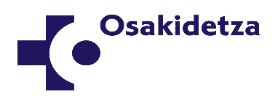 INTRODUCCIÓN
Los episodios de temperaturas muy altas o extremas tienen efectos negativos sobre la salud, que se reflejan en un aumento de la morbimortalidad. 
Al menos 25.000 personas fallecen anualmente en Europa debido al calor.
Actualmente, en nuestro medio, las olas de calor al comienzo del verano son 10 veces más frecuentes que en las décadas de los años 80 y 90.

Numerosos factores de riesgo pueden dificultar la adaptación del organismo al estrés térmico: 
Edad extrema (lactantes, niños pequeños, personas de edad avanzada) 
Embarazo 
Obesidad 
Patologías crónicas y medicamentos asociados 
Trastornos adictivos 
Estatus socioeconómico bajo, viviendas sin condiciones adecuadas o existencia de dependencia
El riesgo AUMENTA con el solapamiento de estas situaciones
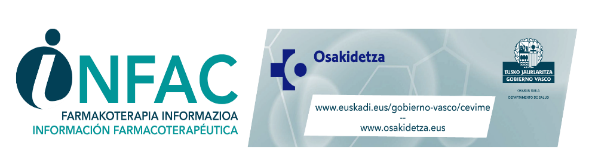 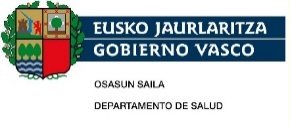 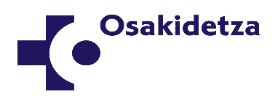 FACTORES DE RIESGO DE LA ENFERMEDAD RELACIONADA CON EL CALOR
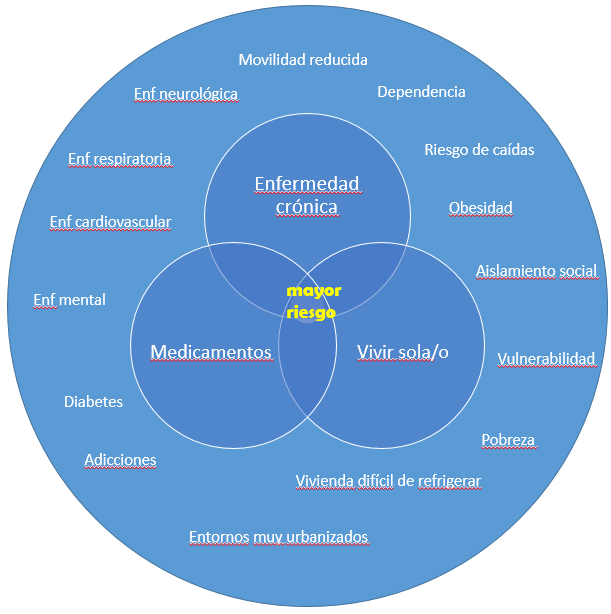 Una persona con una enfermedad crónica, socialmente aislada o que toma varios medicamentos tiene un mayor riesgo de desarrollar una enfermedad causada por el calor.
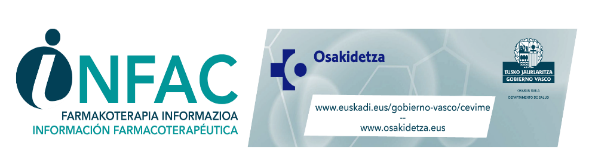 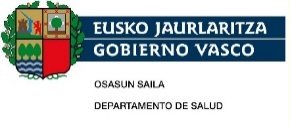 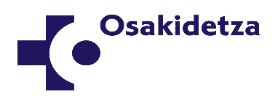 ENFERMEDAD RELACIONADA CON EL CALOR
La enfermedad relacionada con el calor hace referencia a múltiples condiciones fisiopatológicas relacionados con el aumento de la temperatura corporal. 

Se pueden manifestar las siguientes fases: 
Hipotensión y taquicardia, sudoración profusa, sed intensa y fatiga 
Náuseas, cefalea y temblores 
Calambres generalizados, ausencia de sudoración y alteraciones neurológicas (confusión, estupor y pérdida de conciencia) 

Las formas clínicas más graves son: 
Síndrome de agotamiento – deshidratación (T corporal <40ºC): se desarrolla en pocos días 
Golpe de calor (T corporal >40ºC): se instala en unas 6 h. Emergencia médica extrema, puede ser fatal
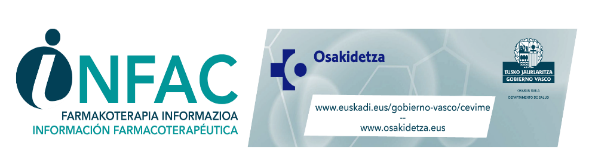 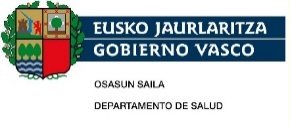 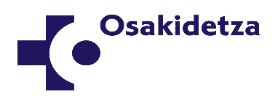 RIESGOS INDUCIDOS POR LOS MEDICAMENTOS
Los medicamentos pueden aumentar el riesgo de enfermedad relacionada con el calor, especialmente en personas ancianas que toman varios medicamentos. 
Por medio de estos mecanismos: 
Deshidratación y alteraciones hidroelectrolíticas 
Alteración de la función renal 
Alteración de la termorregulación: a nivel central y periférico
Disminución del estado de alerta 
Disminución de la percepción de sed
Disminución de la presión arterial 
Inducción de hipertermia 

El calor puede afectar al perfil farmacocinético de algunos medicamentos, induciendo cambios en la concentración: 
Fármacos de margen terapéutico estrecho			
Fármacos de administración cutánea 			
Disminución flujo renal
Modificación flujo hepático
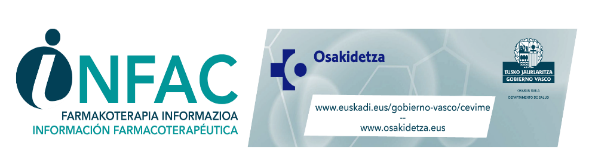 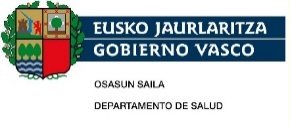 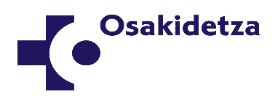 RIESGOS INDUCIDOS POR LOS MEDICAMENTOS (II)
Los efectos potencialmente perjudiciales de algunos medicamentos en la adaptación del organismo al calor se pueden explicar y prever a partir de sus mecanismos de acción:
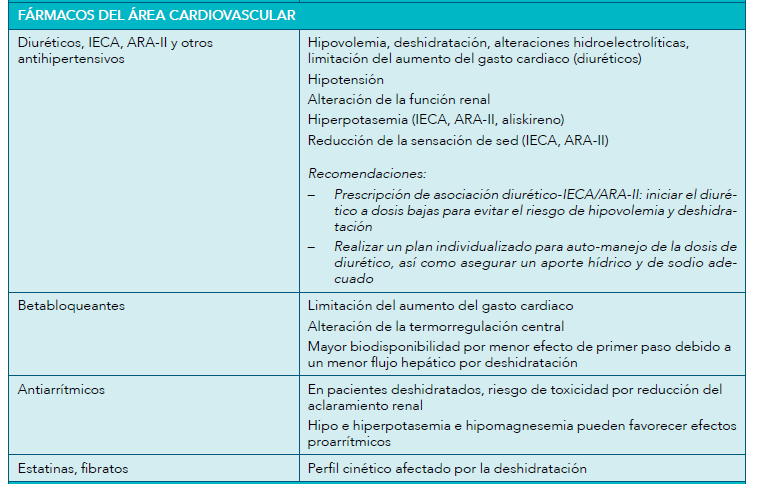 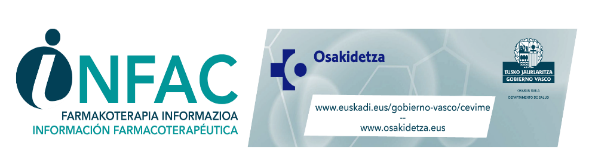 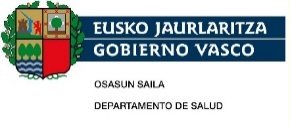 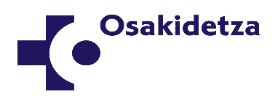 RIESGOS INDUCIDOS POR LOS MEDICAMENTOS (III)
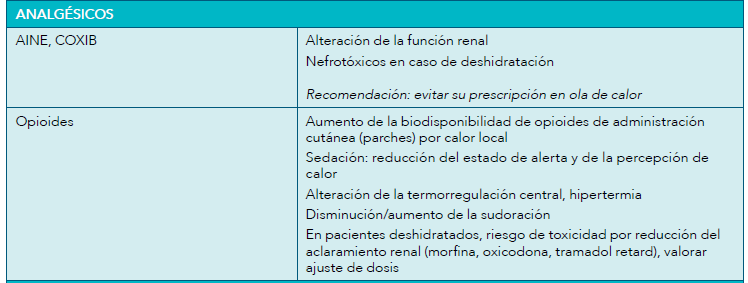 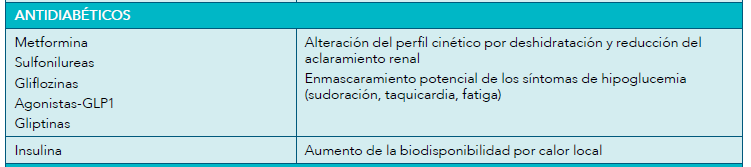 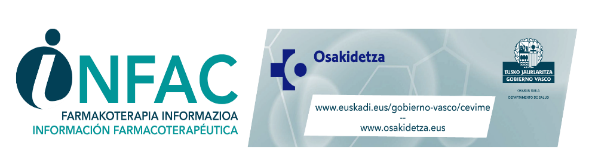 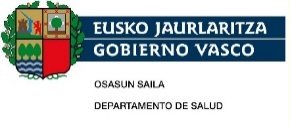 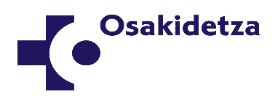 RIESGOS INDUCIDOS POR LOS MEDICAMENTOS (IV)
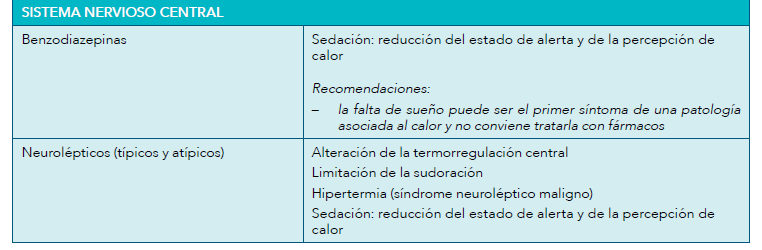 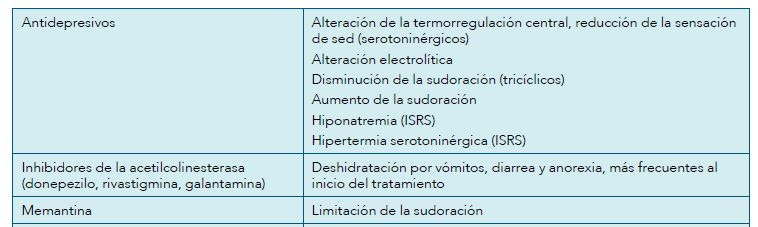 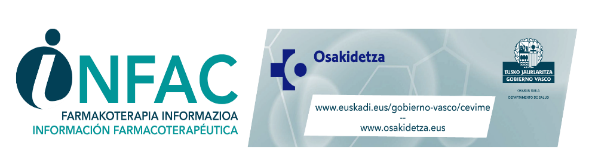 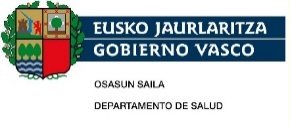 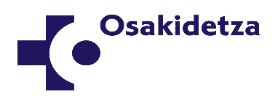 RIESGOS INDUCIDOS POR LOS MEDICAMENTOS (V)
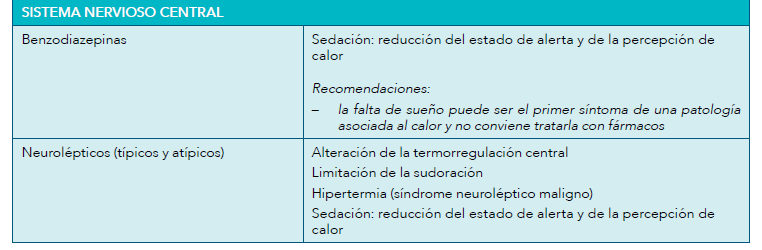 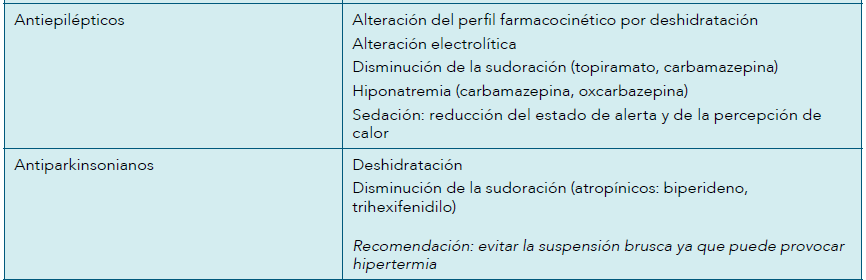 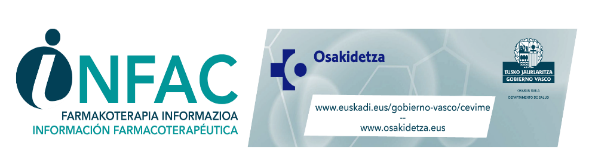 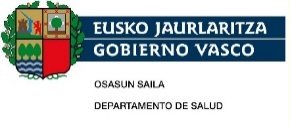 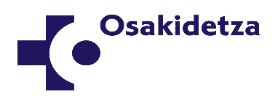 RIESGOS INDUCIDOS POR LOS MEDICAMENTOS (VI)
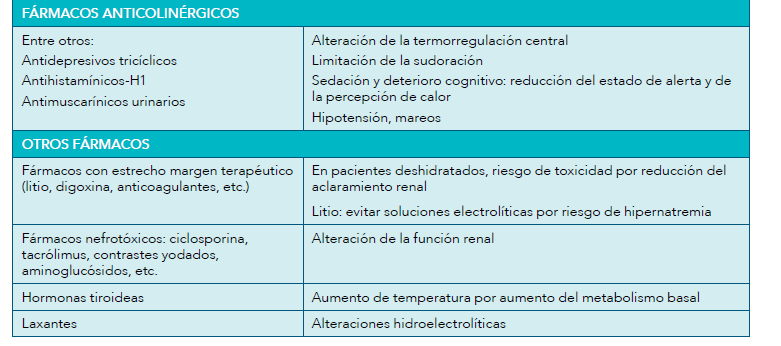 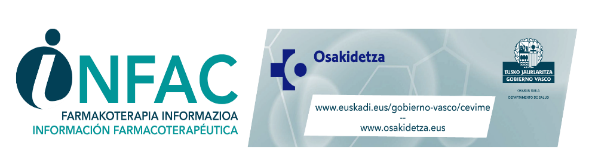 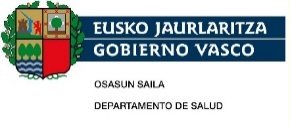 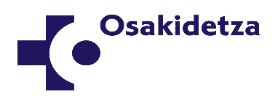 SITUACIONES CLÍNICAS A CONSIDERAR EN OLA DE CALOR
La presencia de comorbilidades, así como la influencia de los fármacos utilizados en esos procesos, aumentan el riesgo de sufrir enfermedades asociadas al calor. 
Enfermedad psiquiátrica: la enfermedad mental por sí misma incrementa el riesgo de mortalidad durante las olas de calor 
Los neurotransmisores afectados en procesos patológicos como la depresión o la esquizofrenia también están implicados en la termorregulación 
Menor estado de alerta
Consumo de algunos medicamentos (neurolépticos, sales de litio, antidepresivos, benzodiacepinas…)
Enfermedad cardiovascular: cualquier patología cardíaca que disminuya el gasto influye negativamente, ya que uno de los mecanismos de enfriamiento del organismo es aumentar el gasto cardiaco para llevar el calor a la superficie corporal: 
Pacientes con patología cardiovascular pueden desestabilizarse en caso de deshidratación o calor extremos
Diabetes mellitus: el paciente diabético presenta además comorbilidades a nivel CV y renal
En caso de deshidratación  glucemia aumenta  glucosuria agrava la pérdida hídrica de origen urinario
Enfermedades respiratorias: el aumento de contaminantes aéreos durante los episodios de calor extremo, aumentan el riesgo de reagudizaciones del asma y la EPOC
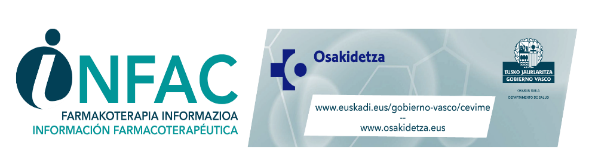 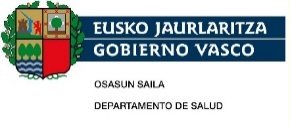 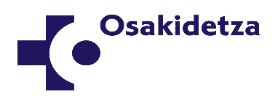 RECOMENDACIONES PARA PREVENIR LA ENFERMEDAD RELACIONADA CON EL CALOR
Las estrategias para prevenir la enfermedad causada por el calor se guían en gran medida por la experiencia clínica y la observación. 
Medidas generales 
Vigilancia del estado general del paciente 
Control de medidas higiénico – dietéticas 
Evaluación del estado de hidratación: aporte hídrico, control de peso, frecuencia cardíaca, tensión arterial y función renal 
En el golpe de calor, evitar la prescripción de paracetamol como antitérmico por un posible agravamiento de afectación hepática
En pacientes con restricción de líquidos, considerar relajar la medida
Informar al paciente sobre los síntomas de alarma 

Adaptación del tratamiento farmacológico y utilización de medicamentos 
Se recomienda realizar una revisión y adaptación individualizada del tratamiento farmacológico 
Evitar prescribir AINE, especialmente nefrotóxicos (en caso de deshidratación) 
Advertir al paciente que no tome ningún medicamento sin consejo sanitario, incluidos dispensados sin receta 
Recomendaciones de cómo guardar los medicamentos en casa
En época estival, mínima dosis efectiva, el menor tiempo posible
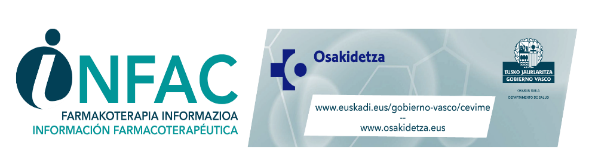 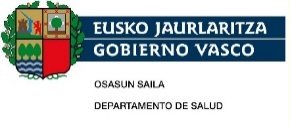 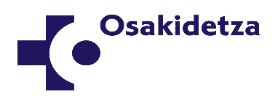 RECOMENDACIONES EN CASO DE CALOR
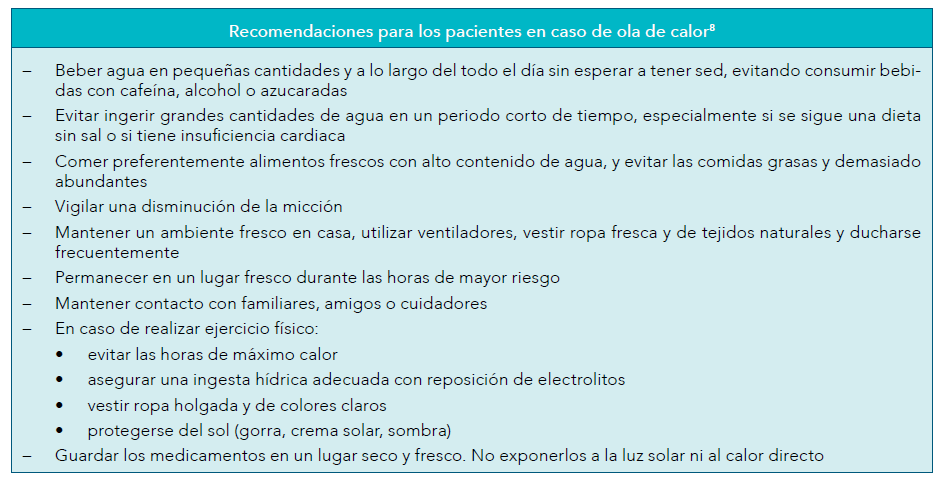 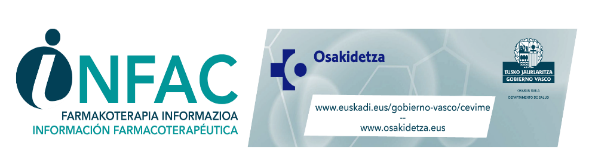 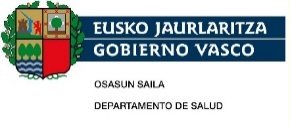 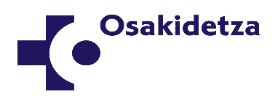 CONSERVACIÓN Y ALMACENAMIENTO DE MEDICAMENTOS
En caso de exposición al calor, bien sea durante un período de canícula o durante el transporte en unas condiciones en las que la temperatura no está controlada, se puede hacer las siguientes recomendaciones generales: 
Medicamentos sin menciones especiales de conservación: no se degradan cuando son expuestos a temperaturas elevadas (40ºC) durante 6 meses en condiciones habituales de conservación. 
Medicamentos a conservar a <25-30ºC: la exposición a temperaturas elevadas durante algunos días o semanas no repercute en la estabilidad del fármaco.
Medicamentos a conservar a 2-8ºC (señalados con *): en caso de exposición a temperaturas elevadas, utilizar nada más sacarlos del frigorífico.
Formas farmacéuticas que se disuelven a temperatura corporal (óvulos, supositorios, cremas…): no se deben utilizar si su aspecto exterior se encuentra alterado.
Transporte de medicamentos en períodos de calor intenso: 
Particulares: emplear embalajes isotérmicos refrigerados o no (en función de si los medicamentos se conservan en frío)
Vehículos sanitarios de urgencias: uso de bolsas isotérmicas, stocks reducidos y reposición frecuente
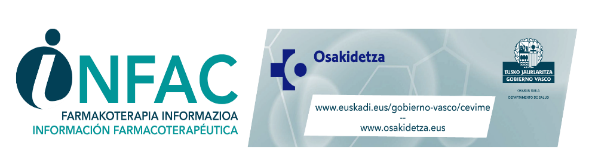 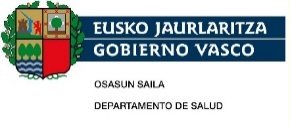 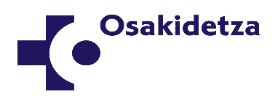 ENLACES CON INFORMACIÓN SOBRE MEDICAMENTOS Y CALOR PARA PACIENTES
ENLACES CON INFORMACIÓN SOBRE MEDICAMENTOS Y CALOR PARA PACIENTES
Recomendaciones en caso de ola de calor:
Infografía SEFAP: Si hace calor ¿Cómo pueden afectarme los medicamentos?

Conservación de los medicamentos:
ibotika: Cómo conservar los medicamentos
Infografías SEFAP: ¿Cómo guardo mis medicamentos? y Medicamentos y calor: ¿Cómo los conservo correctamente?
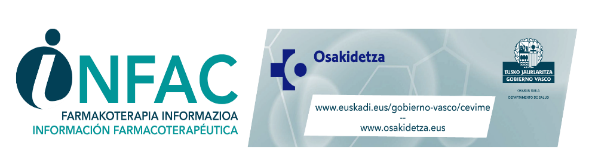 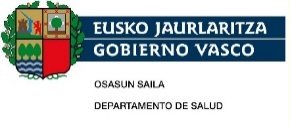 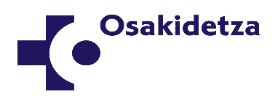 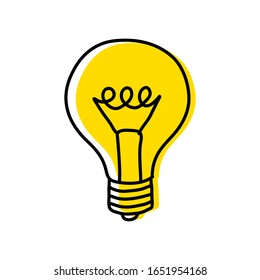 Ideas clave
Los episodios de temperaturas muy altas o extremas tienen efectos negativos sobre la salud que se reflejan en un aumento de la morbimortalidad
Las olas de calor al comienzo de verano tienen más consecuencias sobre la salud por falta de aclimatación del organismo al calor
Algunos factores de riesgo de sufrir una enfermedad asociada al calor son las edad extrema (lactantes y niños pequeños, personas de edad avanzada), embarazo, obesidad, la situación socioeconómica, el aislamiento social y las patologías crónicas
Algunos medicamentos interfieren en la adaptación del organismo al calor
Los profesionales sanitarios pueden disminuir los riesgos y la gravedad de las enfermedades asociadas al calor realizando una identificación de personas vulnerables, informándoles sobre medidas de protección y adaptando su tratamiento de forma individualizada, en caso necesario
Es importante ofrecer recomendaciones sobre la conservación de los medicamentos en el hogar
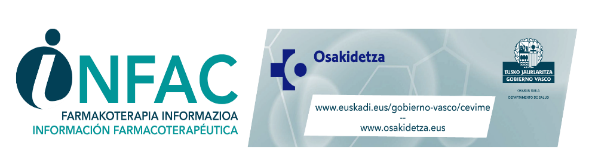 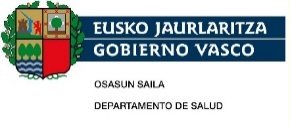 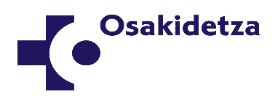 Para más información y bibliografía…
INFAC VOL 31 Nº2 - 2023
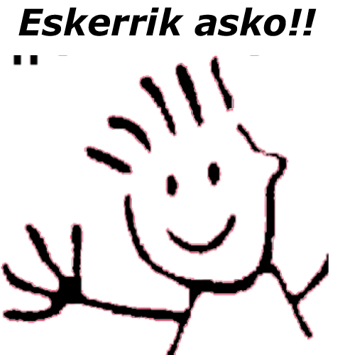 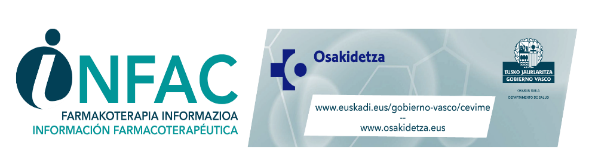 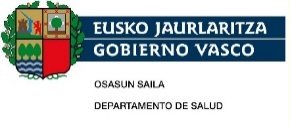 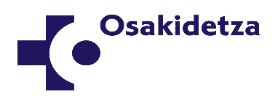